UBND QUẬN LONG BIÊN
TRƯỜNG MẦM NON HỒNG TIẾN
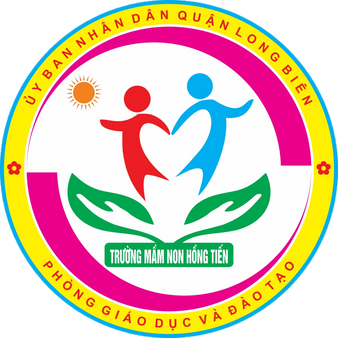 KHÁM PHÁ KHOA HỌC
HÌNH DẠNG – CẤU TẠO
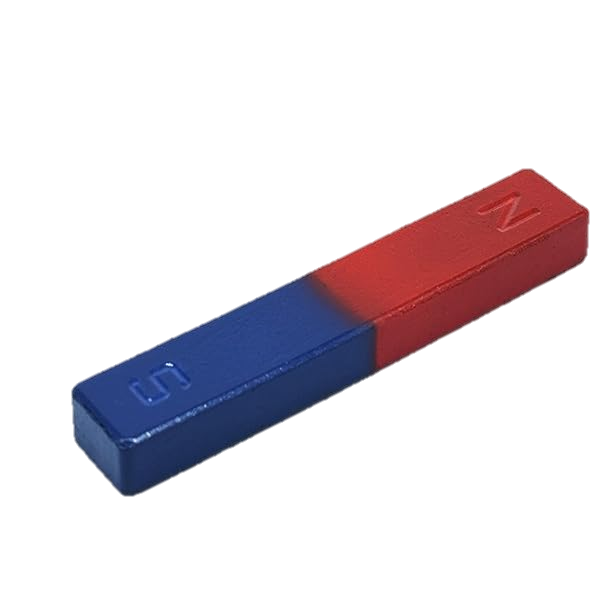 Màu đỏ: Cực Bắc
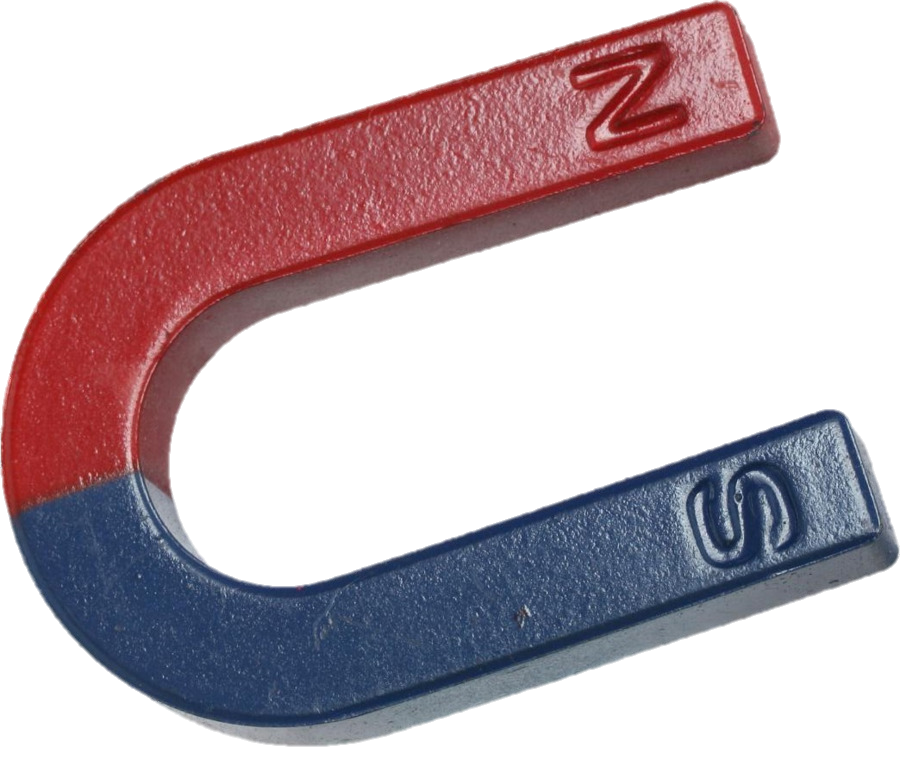 Màu xanh: Cực Nam
ĐẶC ĐIỂM - TÍNH CHẤT
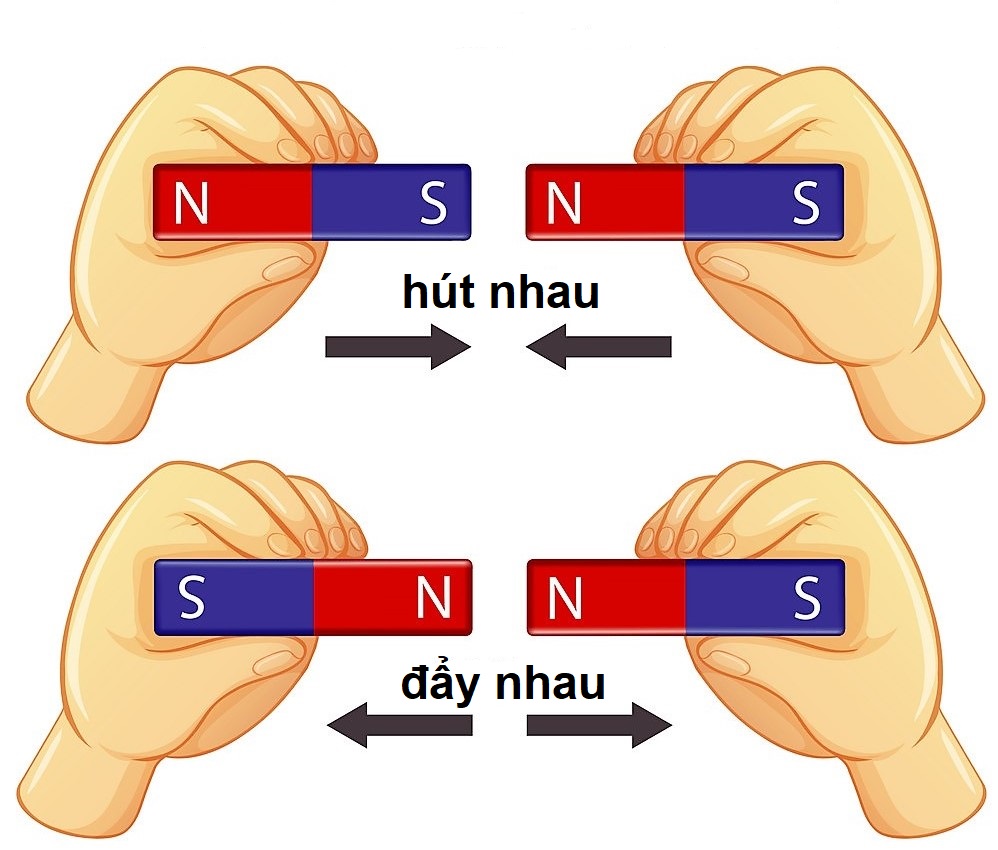 GV thực hành nam châm hút-đẩy nhau trên màn hình chiếu đa vật thể
ĐẶC ĐIỂM
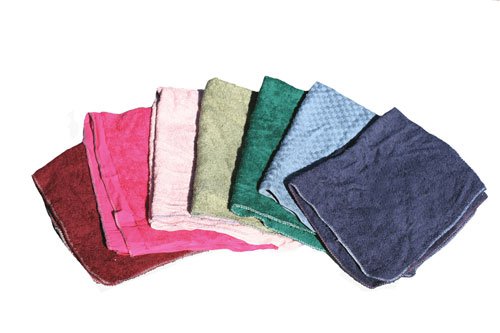 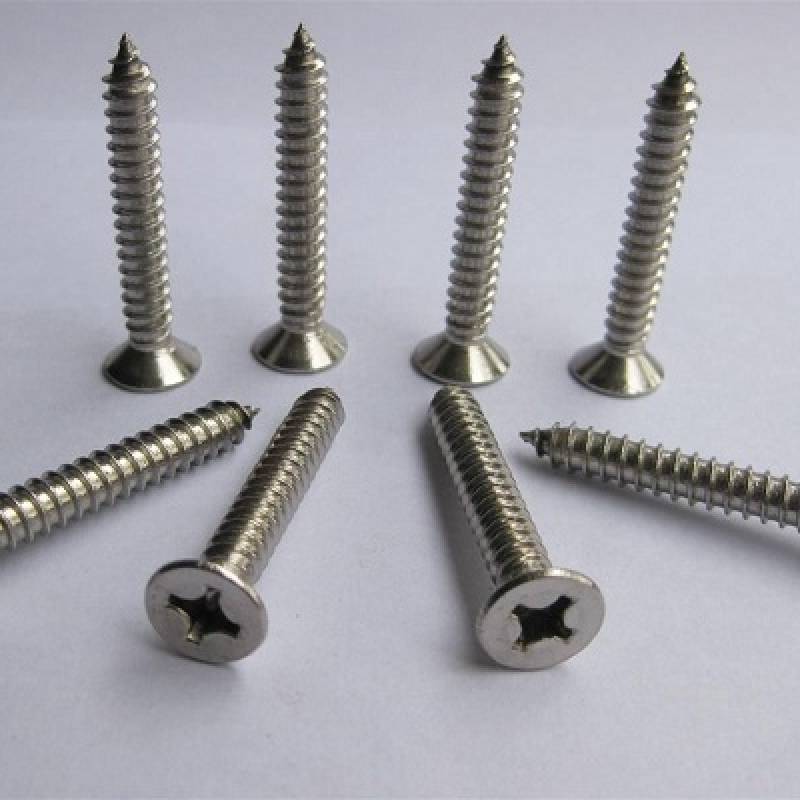 Hút
K Hút
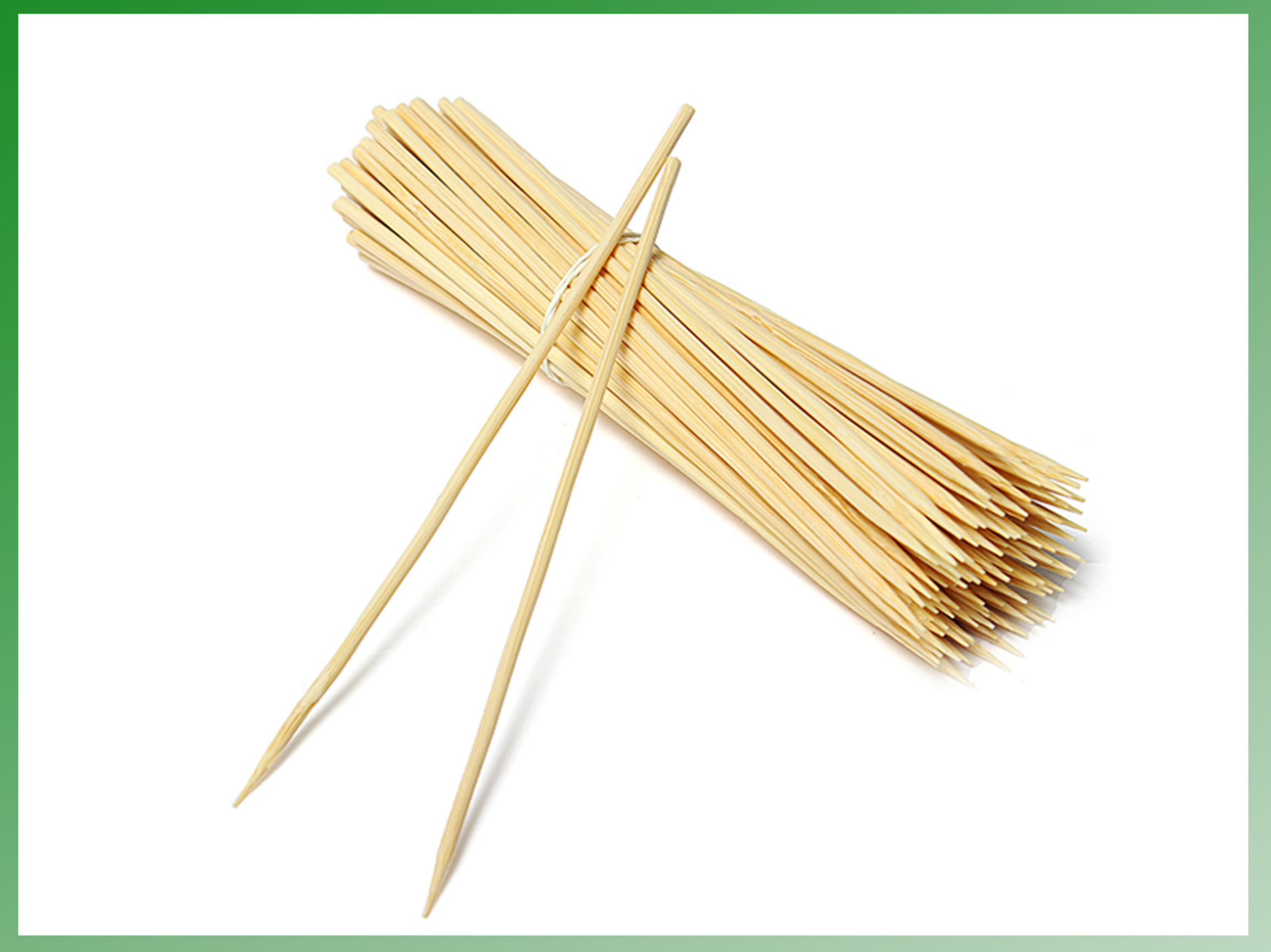 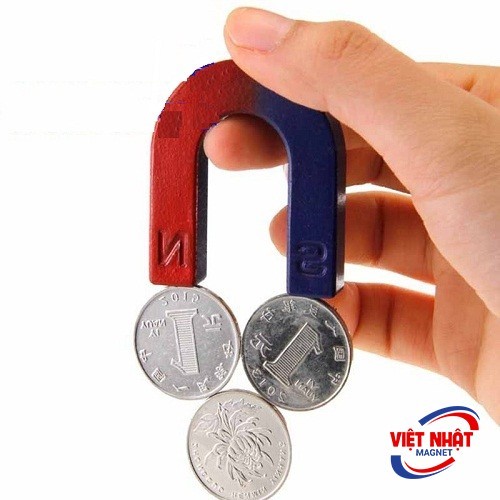 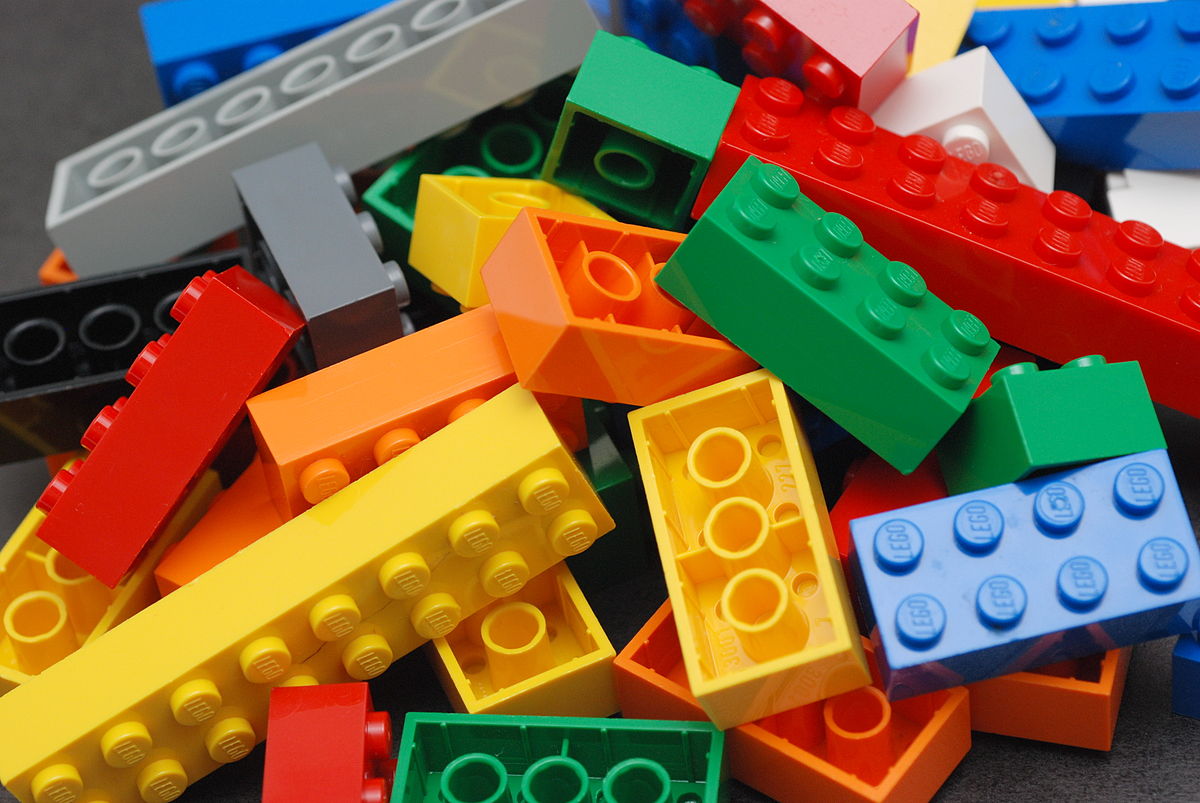 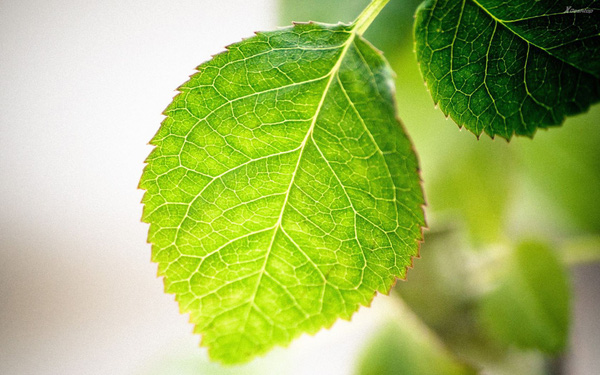 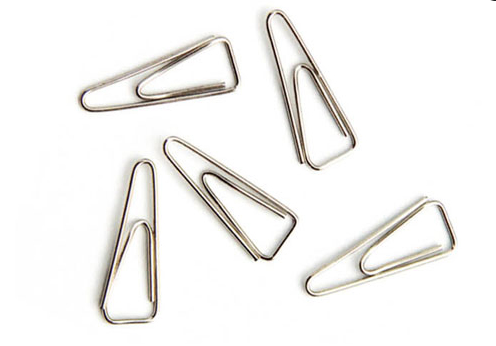 ỨNG DỤNG.....
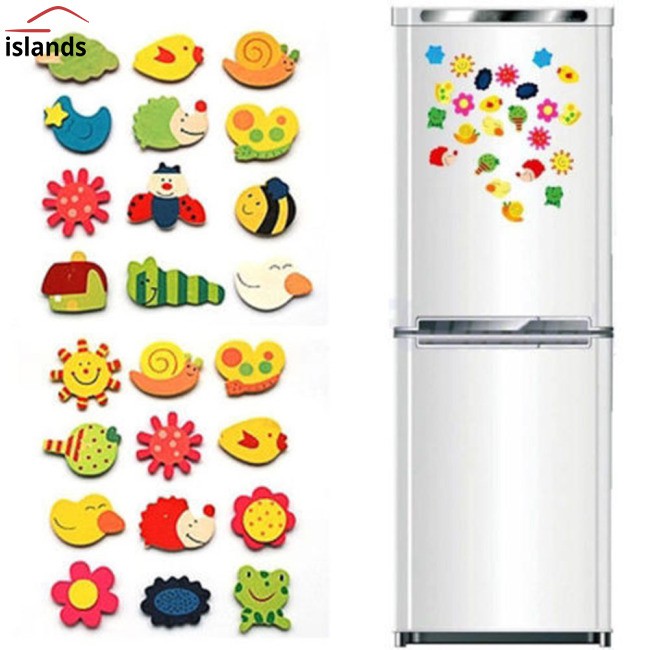 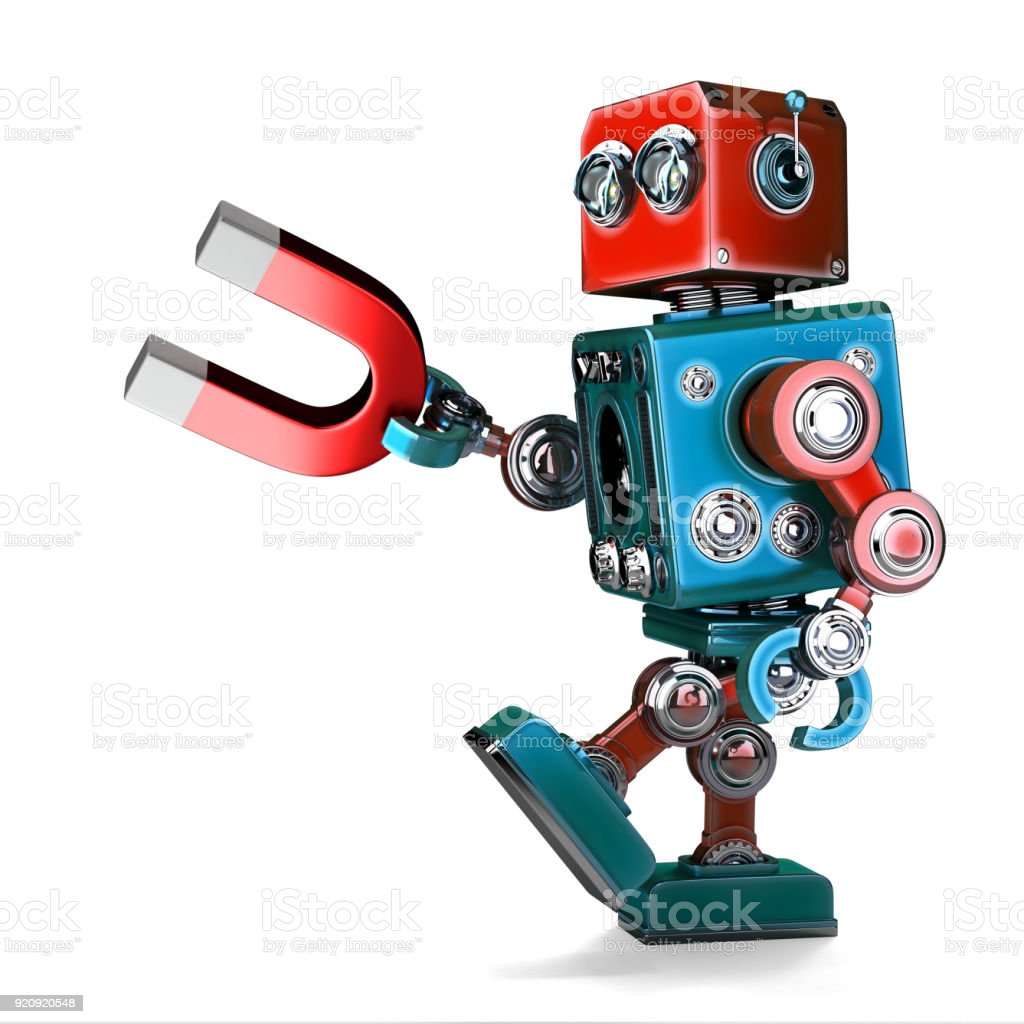 Máy hút đinh
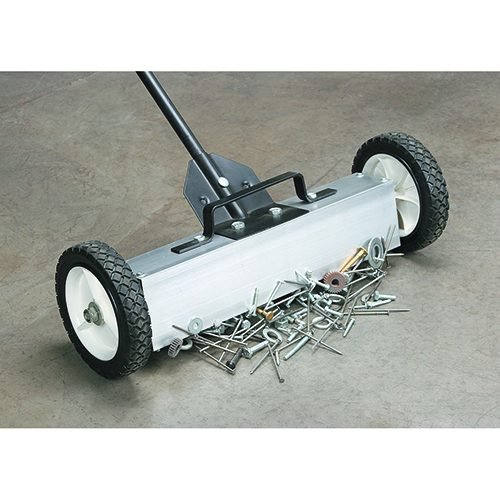 Sticker dán tủ
Chế tạo Robot
TRÒ CHƠI: Bé tài giỏi